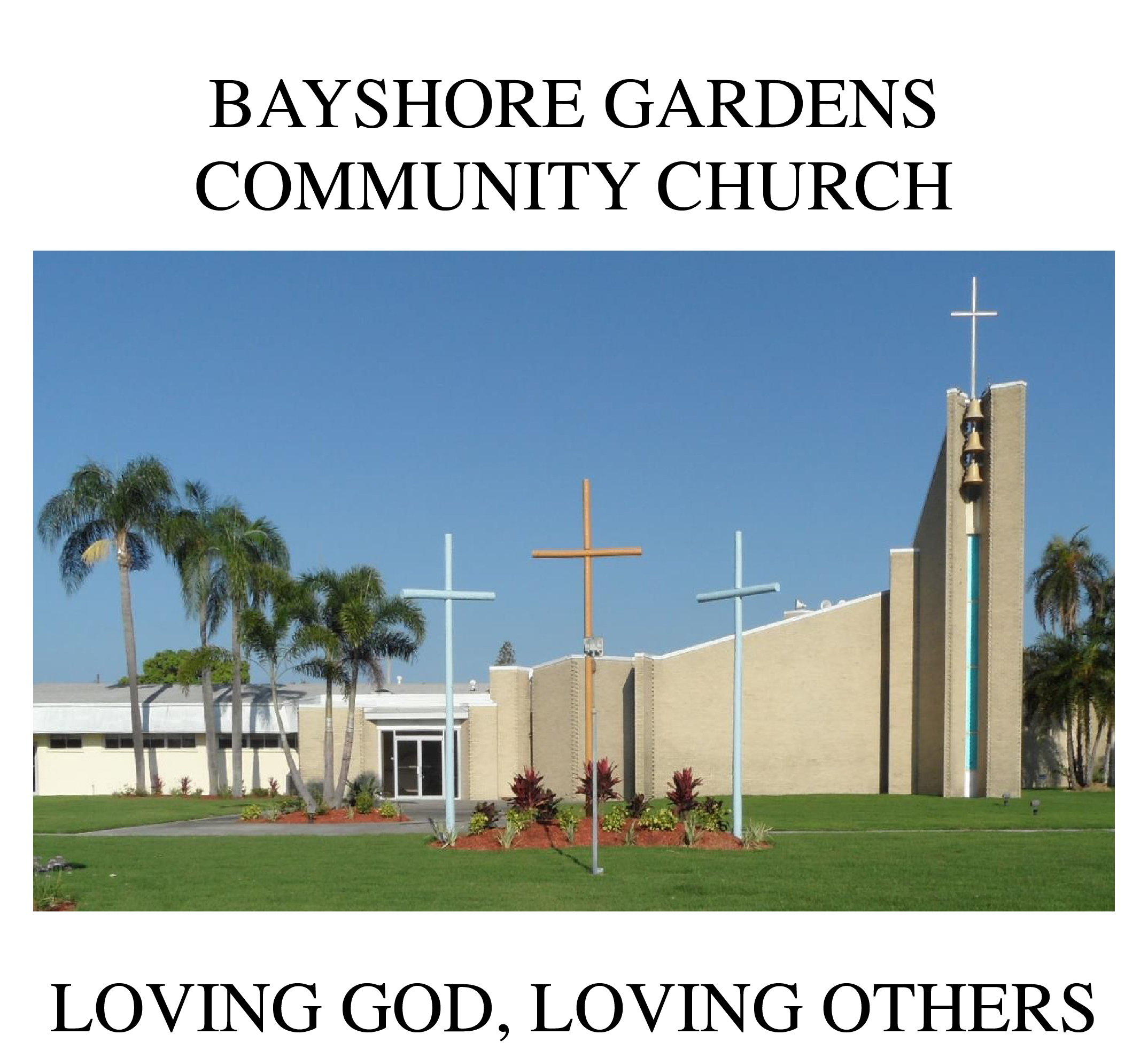 To all who are spiritually weary and seek rest; to all who are sad and long for comfort; to all who struggle and desire victory; to all who sin and need a Savior; to all who are strangers and want friendship; to all who hunger and thirst for something real and lasting; and to all who come here, this church opens wide her doors and offers welcome in the name of the Lord Jesus Christ
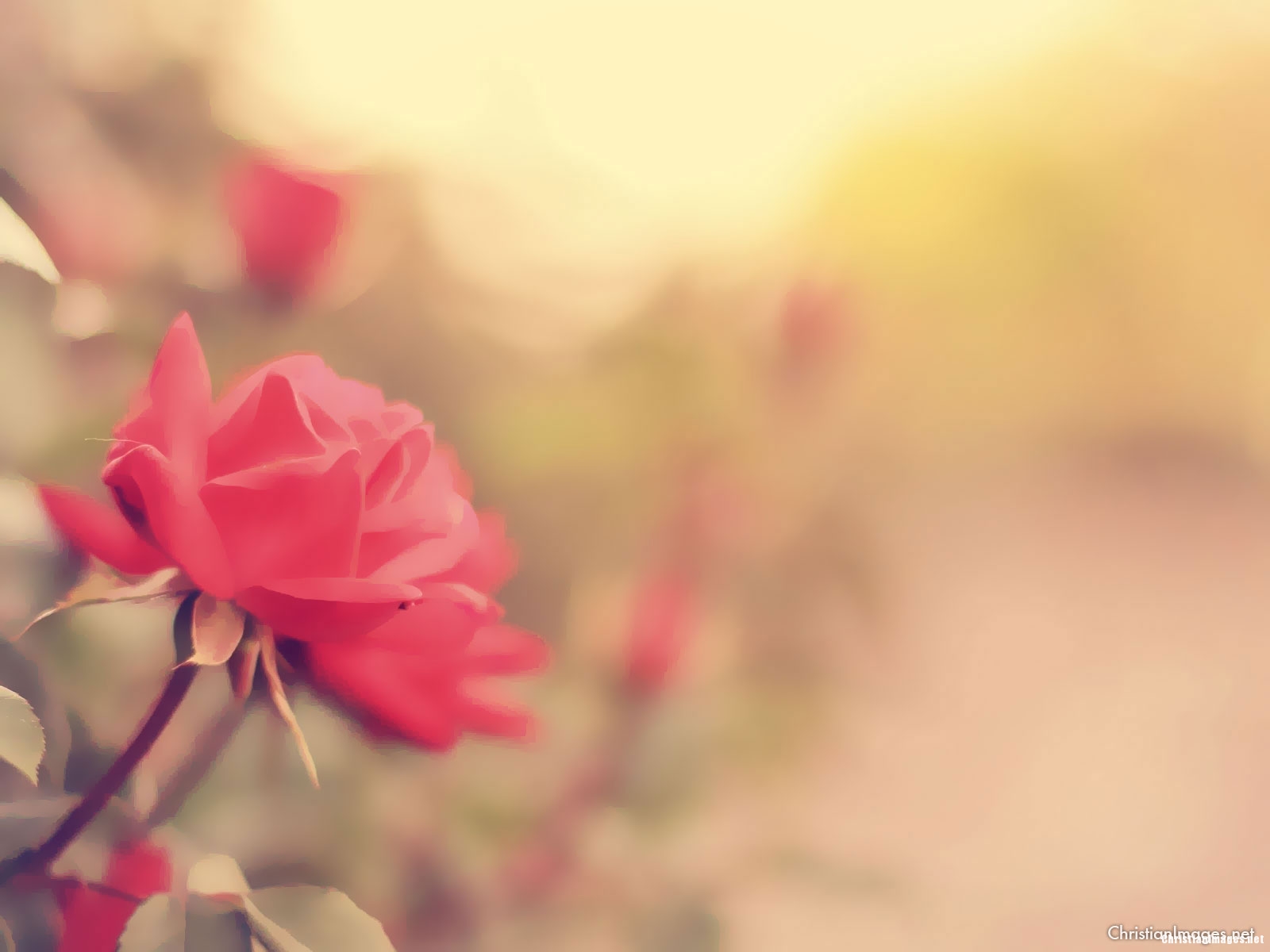 Please Silence Cell Phones At This Time
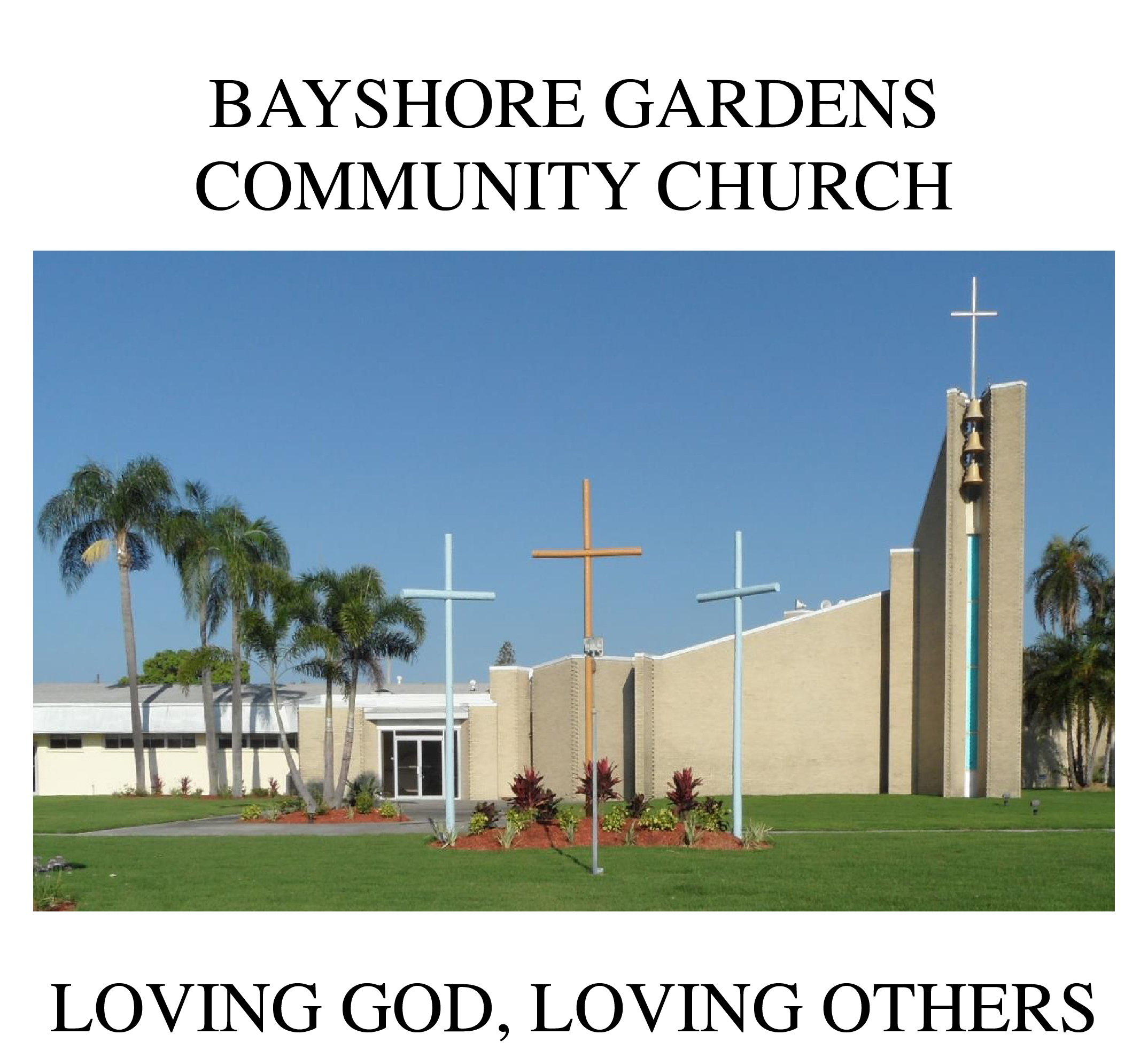 “ Good Good Father”
Anthony Brown
Pat Barrett
I’ve heard a thousand storiesof what they think you’re likeBut I’ve heard the tender whisperof love in the dead of night.You tell me that You’re pleasedand that I’m never alone.
You’re a good, good Father;It’s who You Are, it’s who You are,it’s who You are.And I’m loved by You;It’s who I am, it’s who I am,it’s who I am.
I’ve seen many searching for answers far and wide.But I know that we’re all searching for answers only you provide.Because You know just what we need before we say a word.
You’re a good, good Father;It’s who You Are, it’s who You are,it’s who You are.And I’m loved by You;It’s who I am, it’s who I am,it’s who I am.
You are perfect in all Your waysYou are perfect in all Your waysYou are perfect in all Your ways to us.
You are perfect in all Your waysYou are perfect in all Your waysYou are perfect in all Your ways to us.
Love so undeniable I can hardly speakPeace so unexplainable I can hardly think,As You call me deeper still,As You call me deeper still,As You call me deeper still,into love, love, love.
You’re a good, good Father;It’s who You Are, it’s who You are,it’s who You are.And I’m loved by You;It’s who I am, it’s who I am,it’s who I am.
WELCOME
Opening Prayer:(based on Psalm 25:4-5)Pastor Dustin
Call To Worship(from Ephesians 1:3-4)Elder Roy Palk, Liturgist
Leader:Praise be to the God and Father of our Lord Jesus Christ,
People:who has blessed us in Christ with every spiritual blessing.
Leader: For he chose us in him before the creation of the world
People:that we might be holy and blameless before God.
Prayer of confession(based on Romans 8:39) Pastor Dustin
All We know that nothing is able to separate usfrom the love of God in Jesus Christ.Let us in freedom confess the wrong we have done.Lord, hear our prayers.
A Moment forSilent Confession
CHOIR“It Is No Secret”
Words of AssuranceandPardon of the Gospel(Psalm 145:13-14)                                                                                                         Dee Frank, Liturgist
The LORD is faithful in all his words, and gracious in all his deeds.The LORD upholds all who are falling, and raises up all who are bowed down.
Spirit of the Living Godhymn #389
Spirit of the living God, fall fresh on me.Spirit of the living God, fall fresh on me.Melt me, mold me, fill me, use me.Spirit of the living God, fall fresh on me
Soul of heaven, heart of God, wash over me.Soul of heaven, heart of God, wash over me.Cleanse me, teach me, hold me, reach me.Soul of heaven, heart of God, wash over me.
Holy presence, love divine, cast out my fear.Holy presence, love divine, cast out my fear.Shield me, free me, call me, lead me.Holy presence, love divine, cast out my fear.
Teaching Moment“Meek Is Not Weak” Pastor Dustin
The Lord’s Prayer

OUR FATHER, WHO ART IN HEAVEN,
HALLOWED BE THY NAME.
THY KINGDOM COME, THY WILL BE DONE, 
ON EARTH AS IT IS IN HEAVEN.
GIVE US THIS DAY OUR DAILY BREAD,
AND FORGIVE US OUR DEBTS AS WE FORGIVE OUR DEBTORS;
AND LEAD US NOT INTO TEMPTATION 
BUT DELIVER US FROM EVIL.
FOR THINE IS THE KINGDOM,
AND THE POWER, AND THE GLORY FOREVER
AMEN
OFFERTORY
Offsite contributions can be made via Tithely.comthe instructions are on our website bayshoregardenscommunitychurch.comor checks can be mailed to6228 26th street westBradenton FL 34207
“God Will Take Care of You”arr. Ken Gallo
Doxology
Praise God 
from whom all blessings flow;
Praise Him, 
all creatures here below;
Praise Him 
above, ye heav’nly host;
Praise Father, 
Son, and Holy Ghost.
In The GardenHymn 635
I come to the garden alone,While the dew is still on the roses;And the voice I hear,falling on my ear, The Son of God discloses
And He walks with me,and He talks with me, And He tells me I am His own,And the joy we share as we tarry thereNone other has ever known.
He speaks, and the sound of His voiceIs so sweet the birds hush their singing;And the melody that He gave to meWithin my heart is ringing.
And He walks with me,and He talks with me, And He tells me I am His own,And the joy we share as we tarry thereNone other has ever known.
I’d stay in the garden with HimTho’ the night around me be falling;But he bids me goThrough the voice of woe;His voice to me is calling.
And He walks with me,and He talks with me, And He tells me I am His own,And the joy we share as we tarry thereNone other has ever known.
THE PASTORAL BENEDICTION

God has a plan for you and,
you are EXACTLY where God wants you to be.
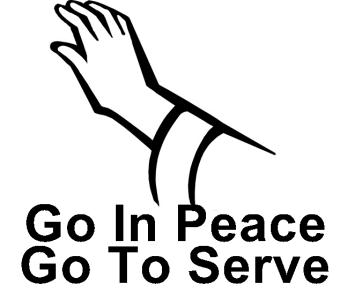